Domingo 27º Tiempo Ordinario  – Ciclo A
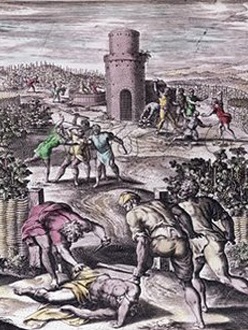 Había un propietario que plantó un viña, la rodeó con una cerca, 
la arrendó a unos labradores 
y se marchó de viaje.

Llegado el  tiempo de la vendimia, envió sus criados a los labradores para percibir los frutos. 


Pero los labradores 
agarrando a los siervos, 
apalearon a uno, mataron a otro, 
y a otro lo apedrearon.
(…)
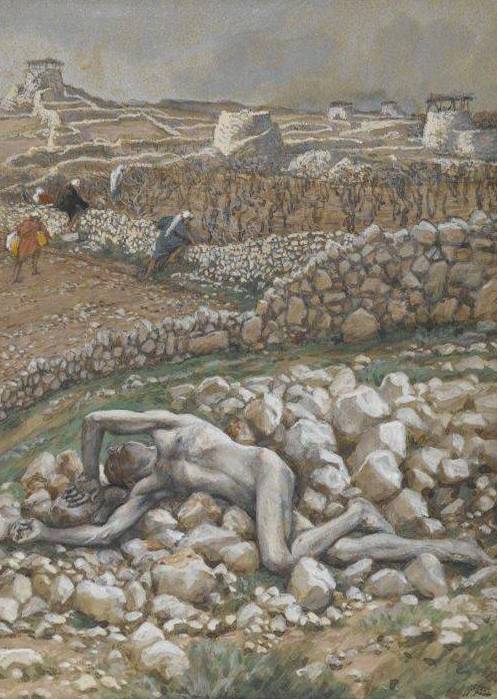 Por último envió a su hijo, 
diciéndose:

 «A mi hijo lo respetarán». 

Pero los labradores
 al ver al hijo se dijeron:

«Este es el heredero. 
Venid, matémosle
 y quedémonos 
con su herencia».
(Mat 21, 33-39)
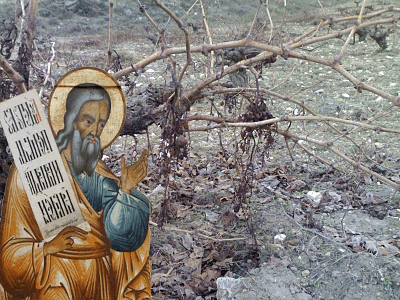 LA VIÑA Y LOS VIÑADORES
Pocas páginas tan bellas 
como la parábola de la viña 
del profeta Isaías:
«Una viña tenía mi amigo en un fértil otero.

 La cavó,  quitó las piedras, 
y plantó 
buenas cepas… 

Y esperó que diese uvas, pero sólo dio agrazones».
      (Is 5,1-2)
El profeta explica que la viña representaba al pueblo de Israel.
Había sido elegido y mimado por Dios, pero no había producido la cosecha que Dios esperaba.
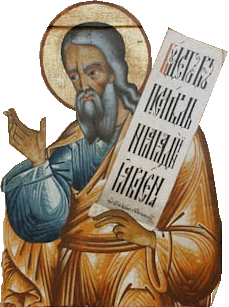 «Esperaba de ellos justicia, y hay asesinatos; 
honradez y hay lamentos» (Is 5,7).
Hemos sido elegidos y amados con un afecto especial.
Sobre cada uno de nosotros se ha forjado Dios sus esperanzas.
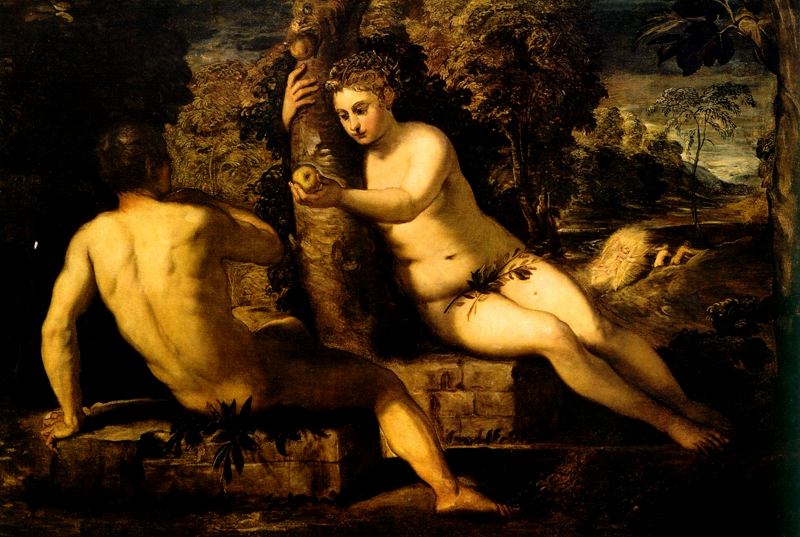 Y muchos de nosotros
 las hemos traicionado con nuestras acciones
 y omisiones.
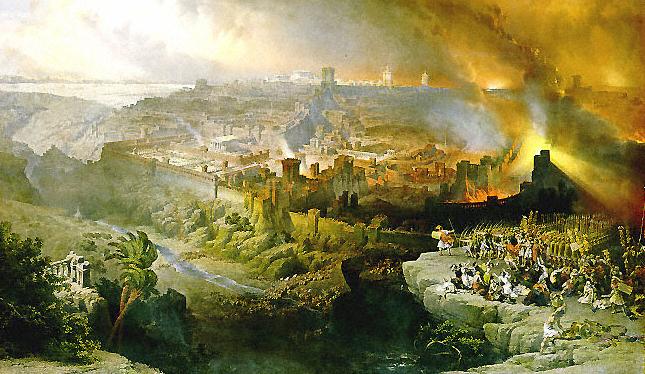 LOS PROFETAS Y EL HIJO
Jesús conocía la parábola que reflejaba 
el drama de su propio pueblo.
En el relato queda claro que Jesús es el hijo y heredero,
 asesinado por los labradores.
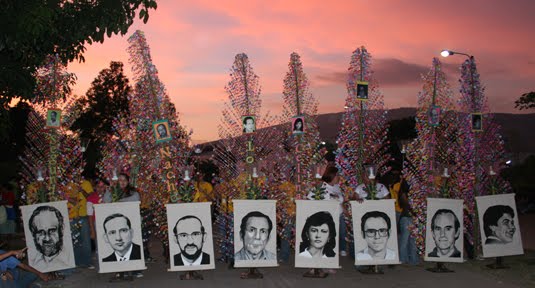 Y queda claro que el dueño de la viña los condenará a muerte y «confiará la viña a otros labradores 
que le entreguen los frutos a su tiempo».
labradores que produzcan frutos
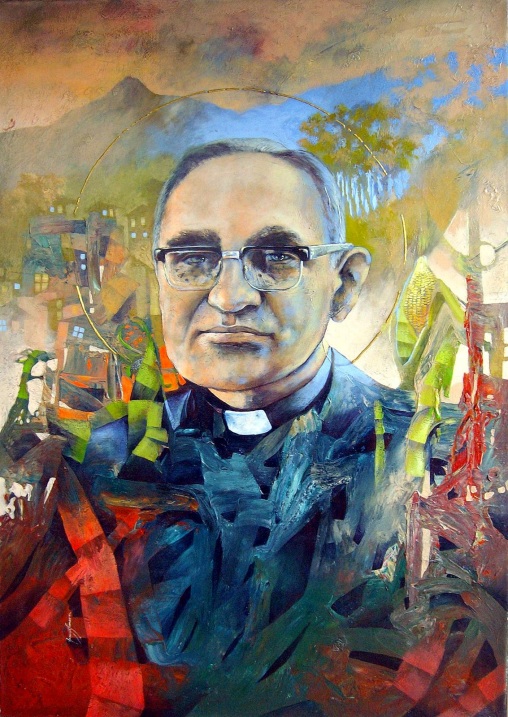 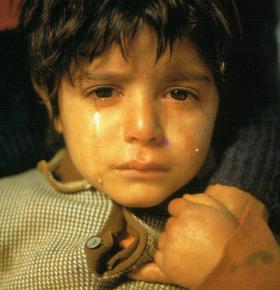 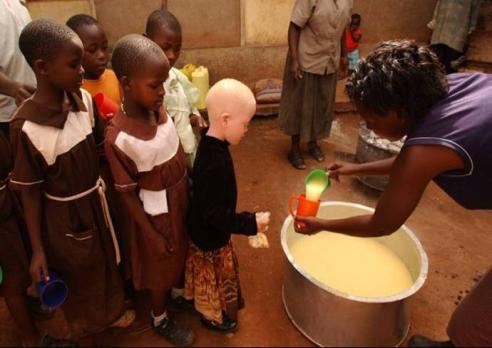 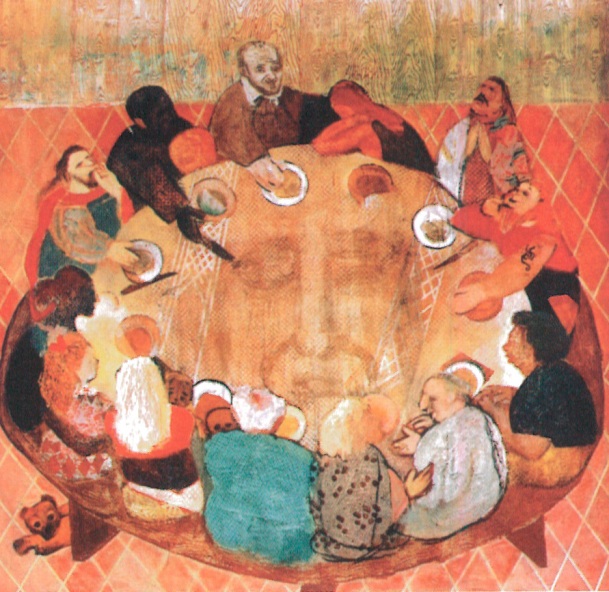 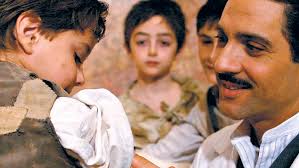 EL SERVICIO ES MÁS QUE UN HONOR
«Se os quitará a vosotros el reino de los cielos»
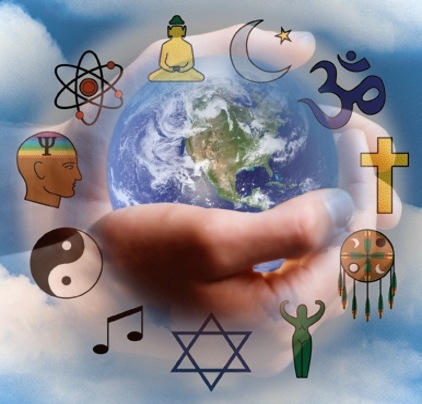 ¿Ateos?
¿Agnósticos?
¿De otras religiones?
¿Alejados?
¿Indiferentes?
¿No creyentes?
- Maestro hemos visto a uno que…
- Quiénes no están contra nosotros están con nosotros...
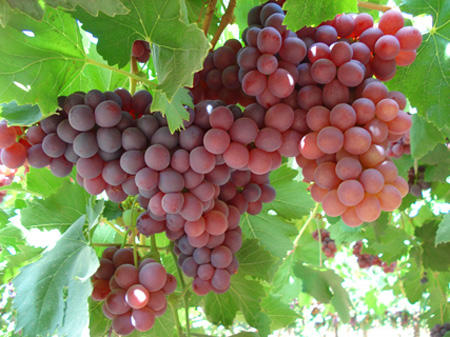 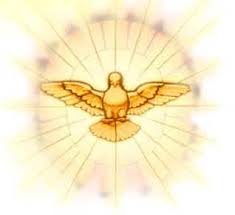 Una lectura honrada del evangelio 
nos obliga a hacernos preguntas como estas:
 ¿Estamos produciendo en nuestro tiempo
“los frutos” que Dios espera de su pueblo:
justicia para los excluidos, solidaridad, compasión hacia el que sufre, perdón... confianza práctica en Él?
¿Se os quitará a vosotros el reino de los cielos?
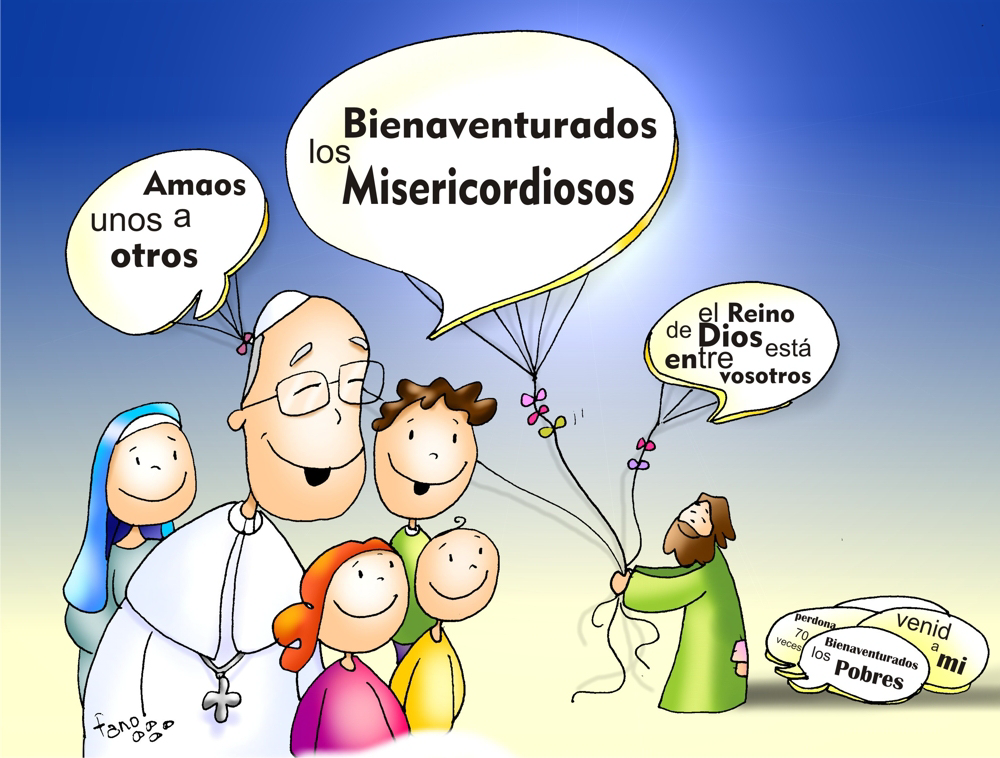 Porque muchos que se llaman “cristianos”
 viven y testimonian un cristianismo descafeinado.
«Y se dará a un pueblo que produzca sus frutos»
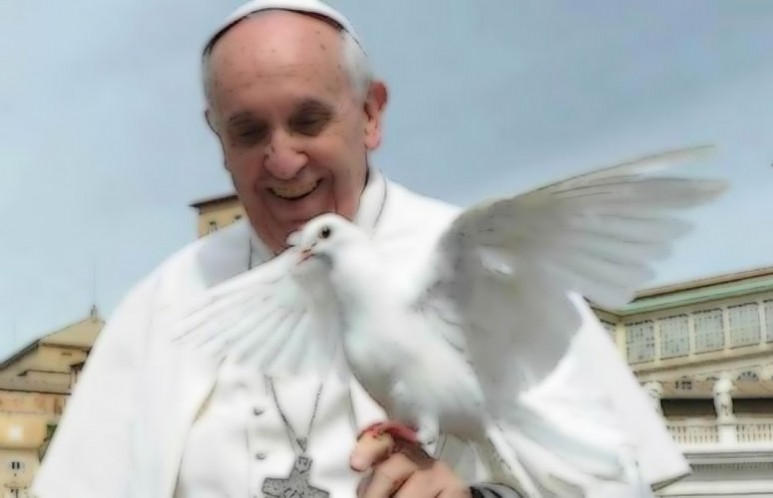 El Espíritu 
sopla donde quiere…
El pueblo que ha recibido el honor de cuidar la viña está viendo que los frutos de justicia, 
de verdad y de paz, se producen en otros lugares.
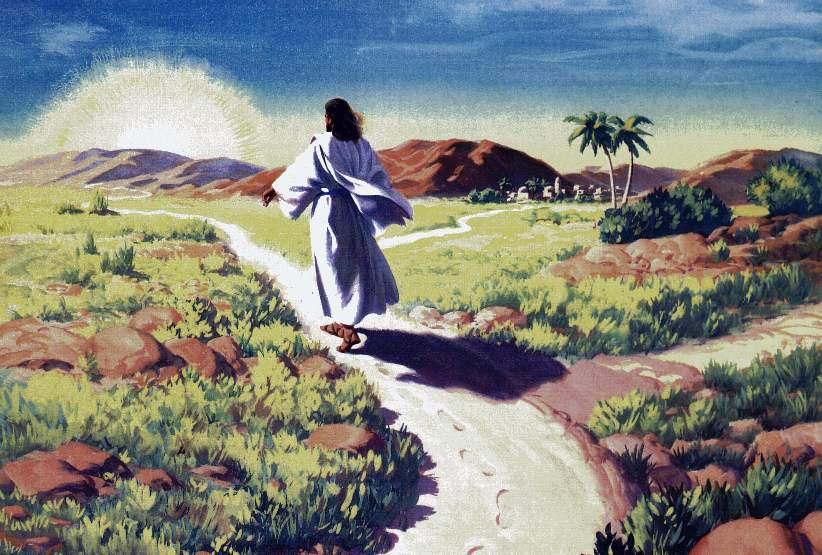 Si no respondemos a sus expectativas, Dios seguirá abriendo caminos nuevos a su proyecto de salvación con otras gentes que produzcan frutos de justicia.
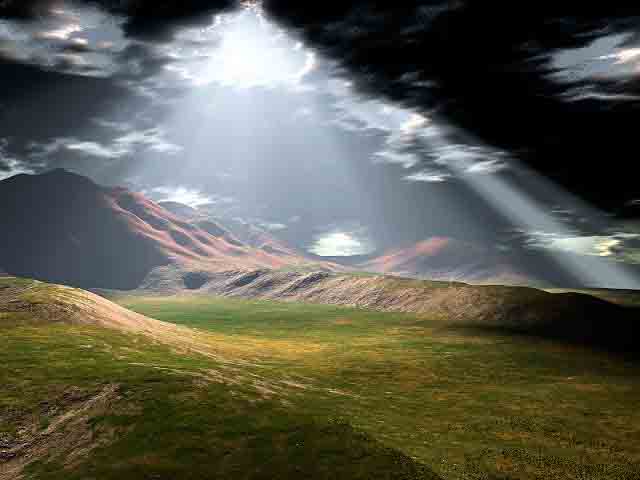 Señor,
¿quién puede hospedarse en tu tienday habitar 
en tu monte santo?
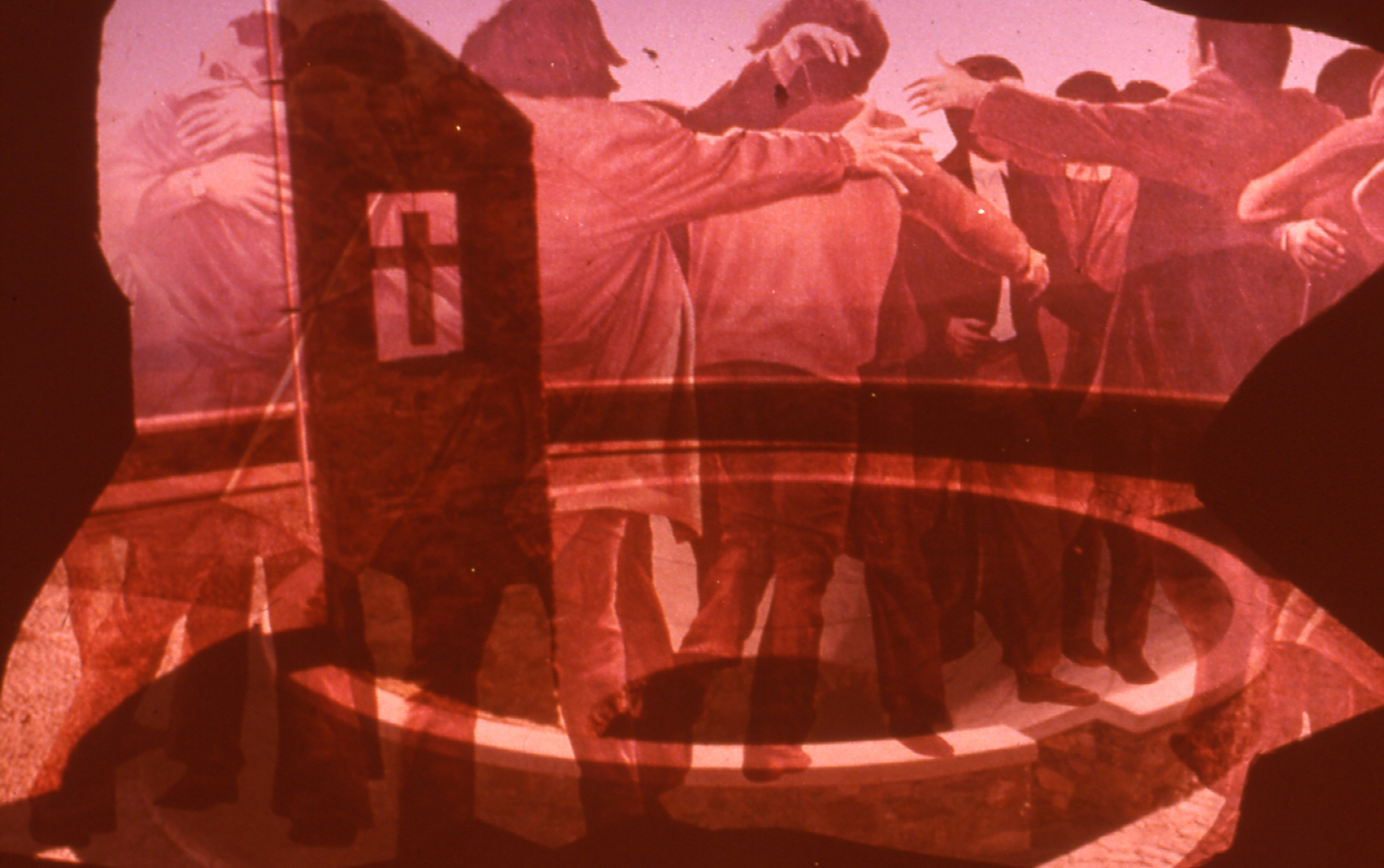 quien procede honradamente y práctica la justicia,quien tiene intenciones leales y no calumnia con su lengua,
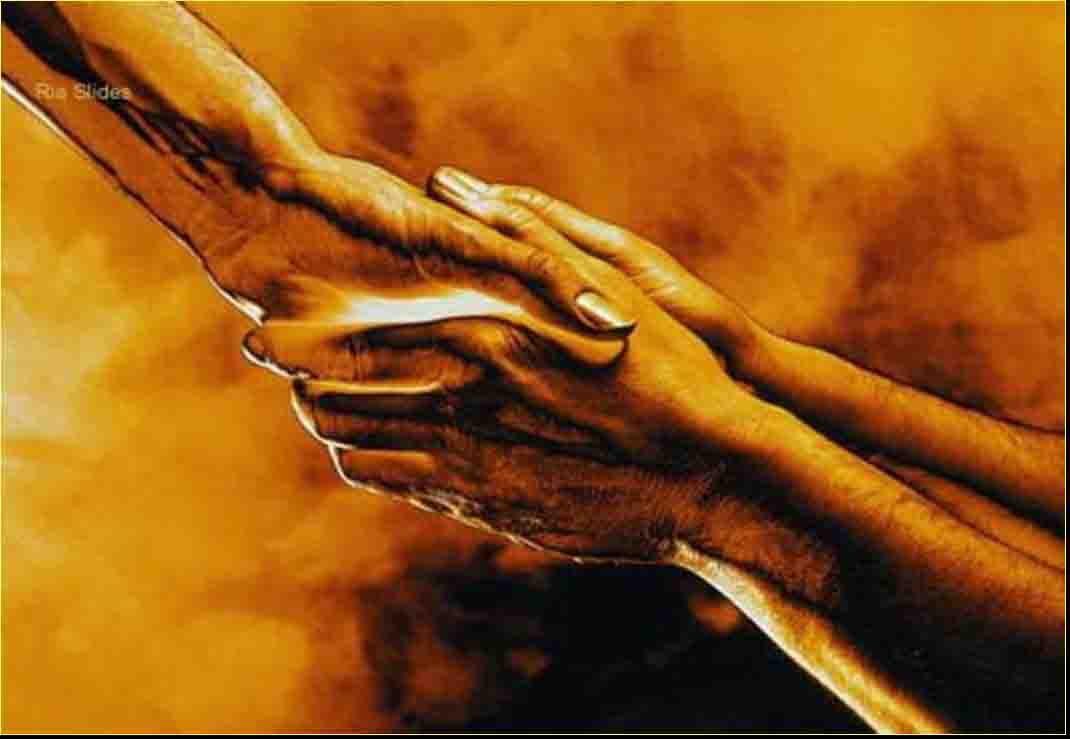 quien no hace mal a su prójimoni difama al vecino,quien no tiene envidia del impíoy honra a los que temen al Señor,
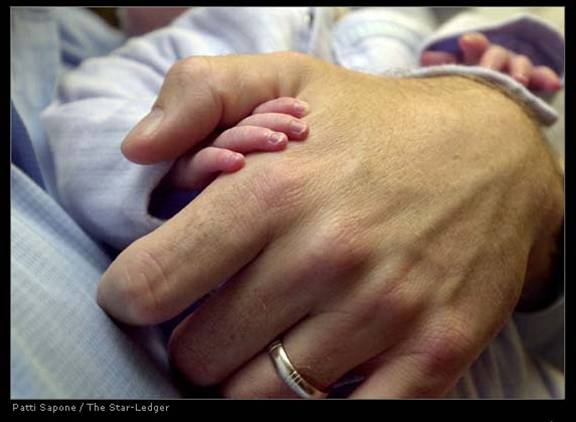 quien no retracta lo que juróaún en daño propio,quien no presta dinero a usurani acepta soborno 
contra el inocente.
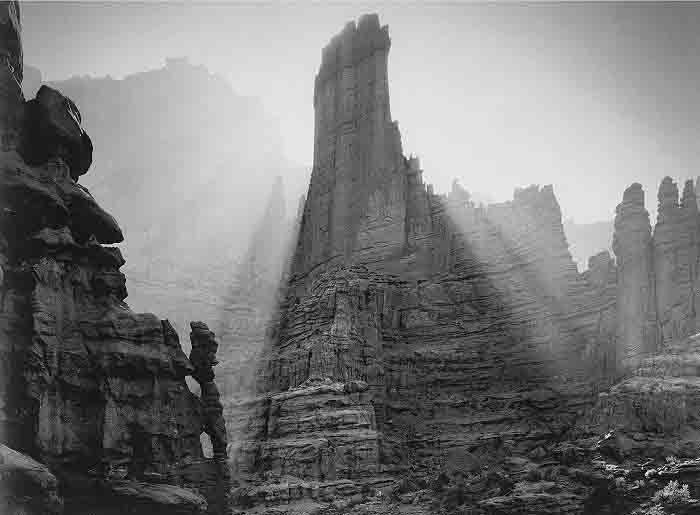 Quien así obra
nunca fallará.
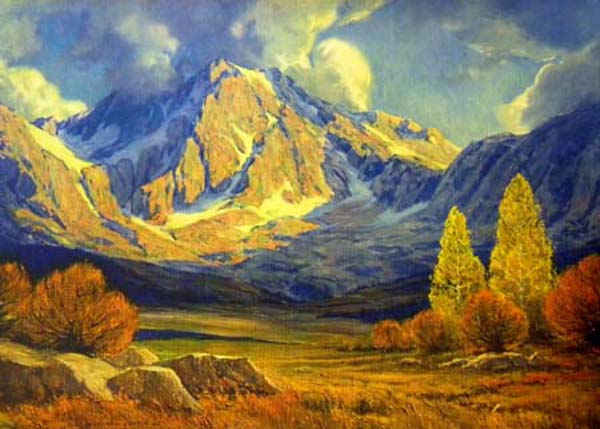 Salmo 15 (14)